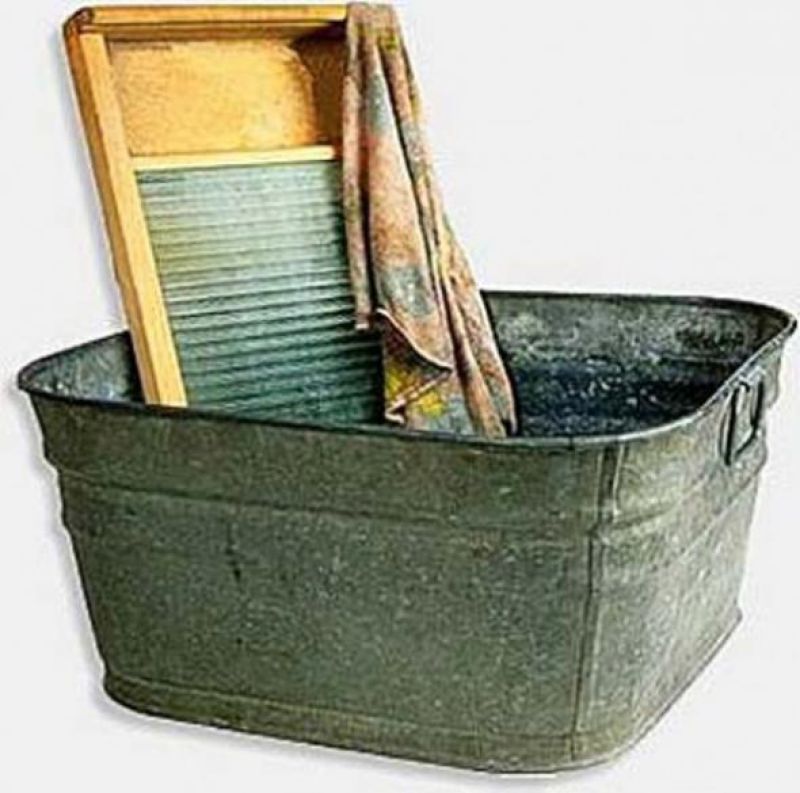 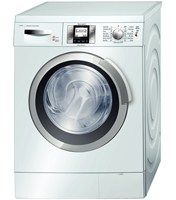 Это прачка-автомат.
Нам стирает все подряд
(стиральн.машина)
[Speaker Notes: «В  стране  бытовой  техники»
Задачи:
1.     Обобщить знания  детей  о  видах  и  назначении  электроприборов,  используемых  человеком  в  быту,  расширить  представления  об их устройстве.2.Познакомить с бытовым приборами используемых в старину.  Развивать интерес и любознательность к предметам старины.]
Как корабль по волнам,Он плывет по простыням.Раскалён. Паром пыхтит.На работе он сердит.Разгладил ровно стрелки брюк.Помощника зовут ...(утюг)
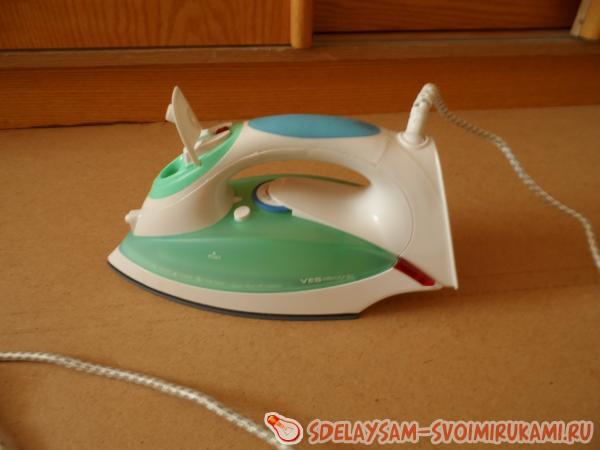 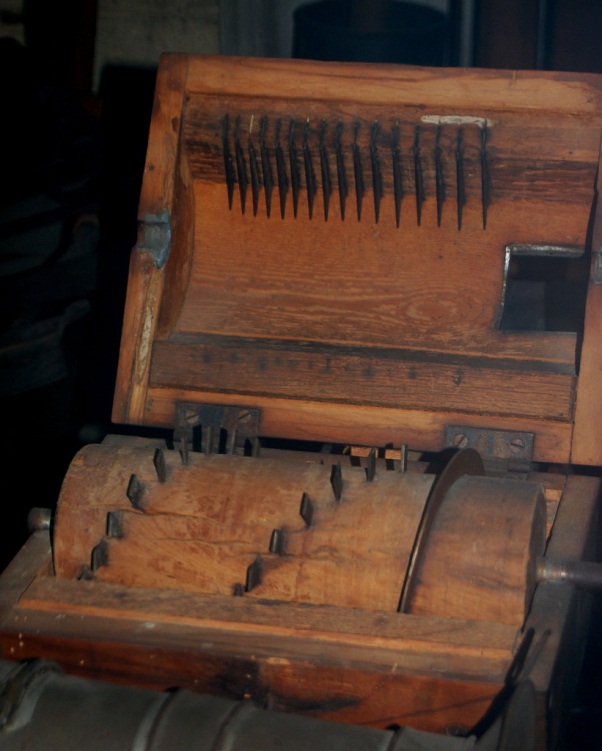 Ей набили мясом рот,И она его жуёт,Жуёт, жуёт и не глотает-В тарелку отправляет.
Он не ест и не пьет,Чужим голосом поет.Только вот обидно,Кто поет - не видно!(Магнитофон )
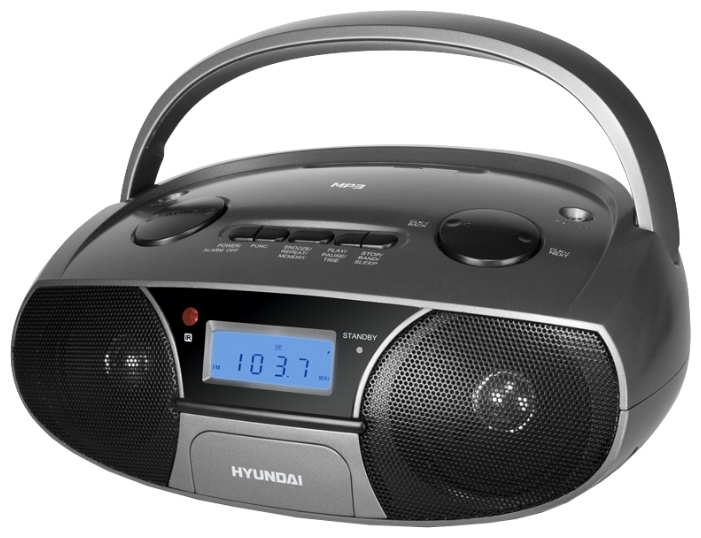 Что за друг такой? - Железный,Интересный и полезный.Дома скучно, нет уюта,Если выключен... (компьютер)
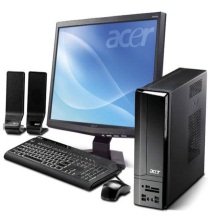 [Speaker Notes: •Миллион задачек сразу мне решит помощник мой, он с одним огромным глазом и с квадратной головой. (компьютер)]
Он охотно пыль вдыхал,Не болел и не чихал.Пылесос
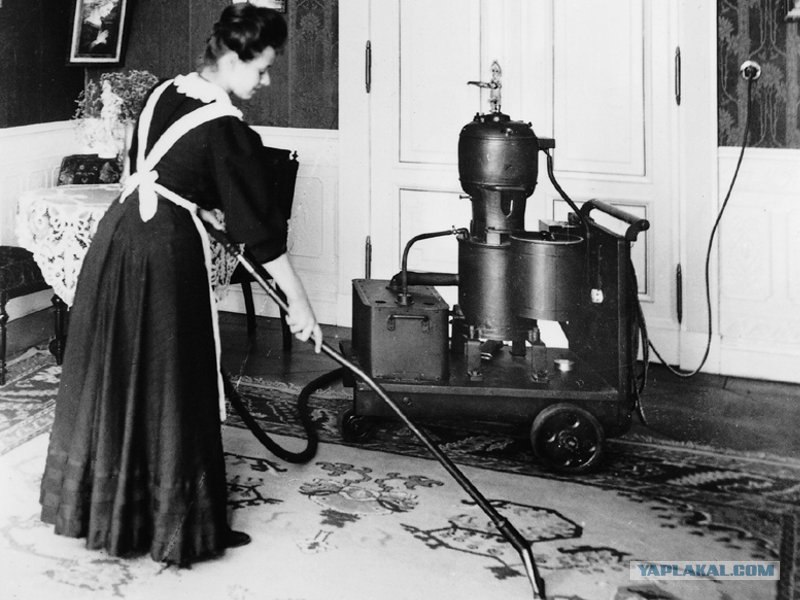 [Speaker Notes: Он охотно пыль вдыхал,
Не болел и не чихал.
Пылесос]
Мигнет, моргнет, В пузырек нырнет, - В пузырек, под козырек, Ночью - в комнате денек.
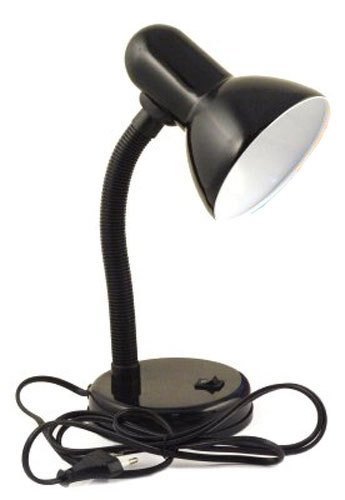 Этот глаз — особый глаз.Быстро взглянет он на вас,И появится на светСамый точный ваш портрет.Фотоаппарат
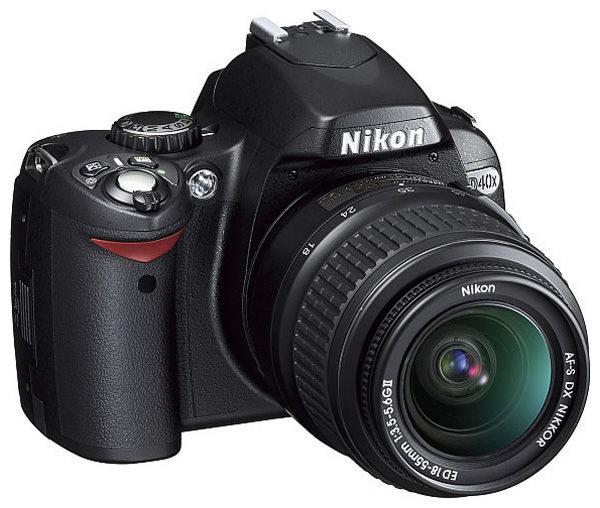 [Speaker Notes: Этот глаз — особый глаз.
Быстро взглянет он на вас,
И появится на свет
Самый точный ваш портрет.
Фотоаппарат]
Застрочит, как пулемёт,Платье новое сошьёт.(Швейная машина)
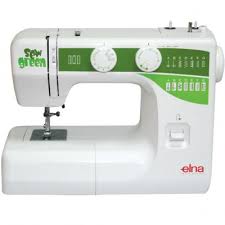 [Speaker Notes: Застрочит, как пулемёт,
Платье новое сошьёт.
Швейная машина]
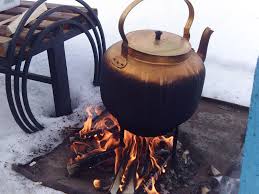 На голове пуговка, В носу решето, Одна рука, Да и та на спине.Чайник
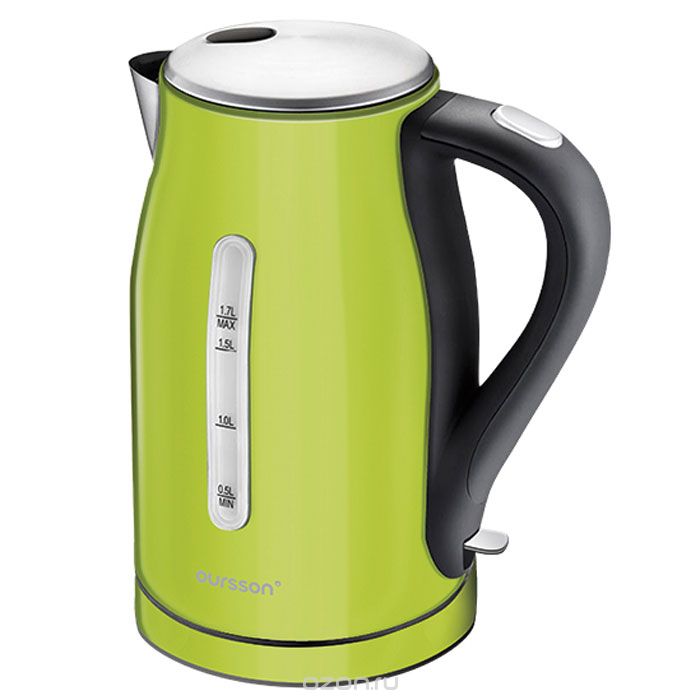